Буквы Ё, ё, 
обозначающие два
звука [й‘,о]
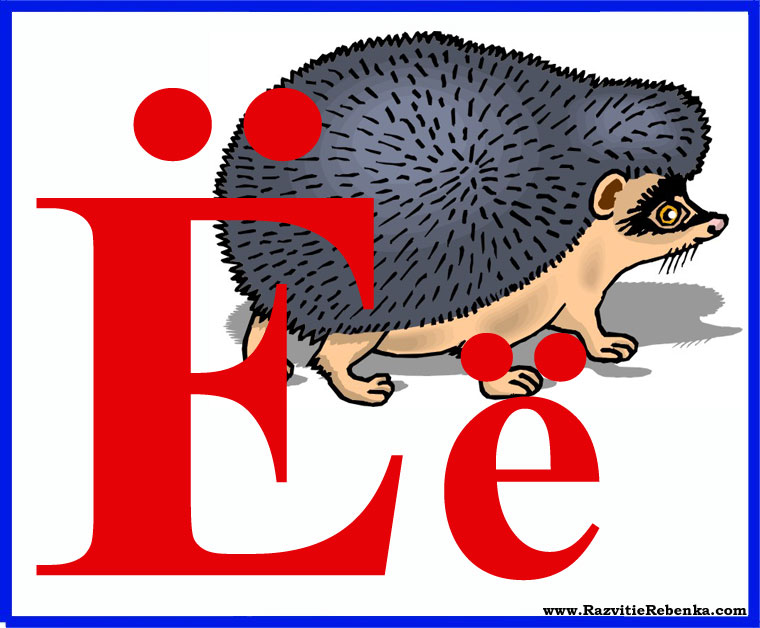 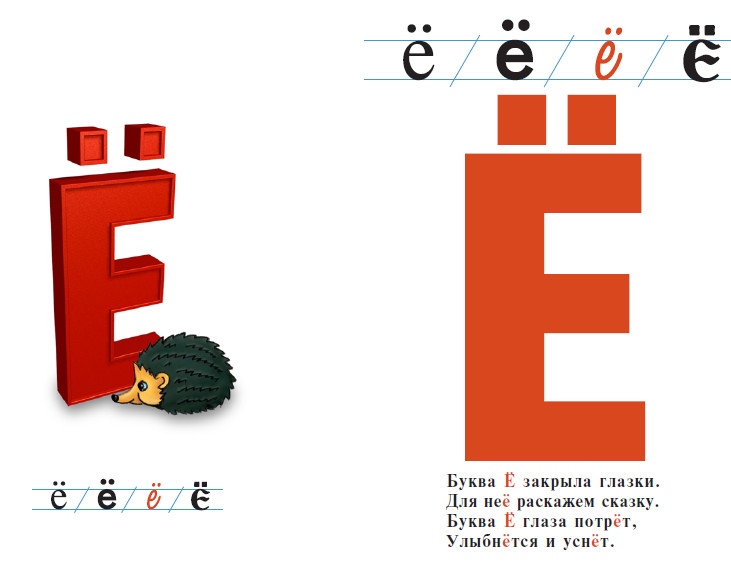 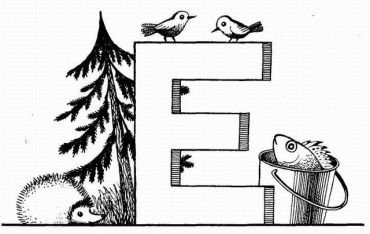 Буква Е передохнула,Как тотчас же на неёПара птенчиков вспорхнула —Получилась буква Ё.
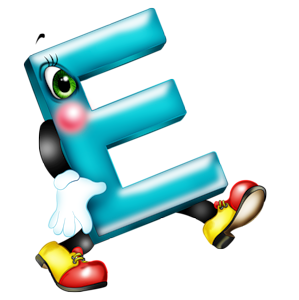 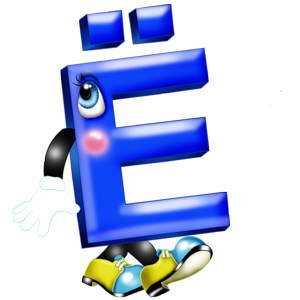 Е и Ё — родные сёстры, Различать сестёр непросто. Но у буквы Ё две точки, Словно в лесенке гвоздочки.
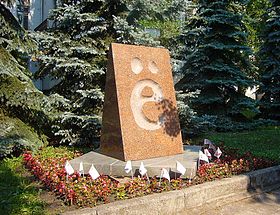 А ы о Н К ё ж ш Ё м а ё П с л Ё ч е Д ё С Ё ё т Ж
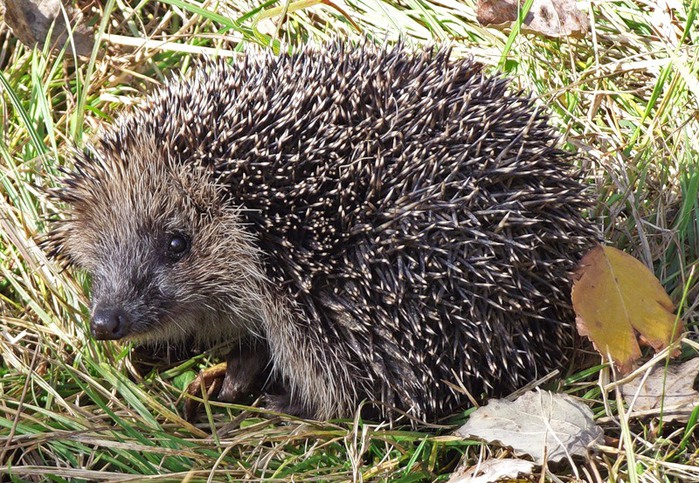 ёл    ёс    ёт
 ёж   ёк   ём 
ён    ёр
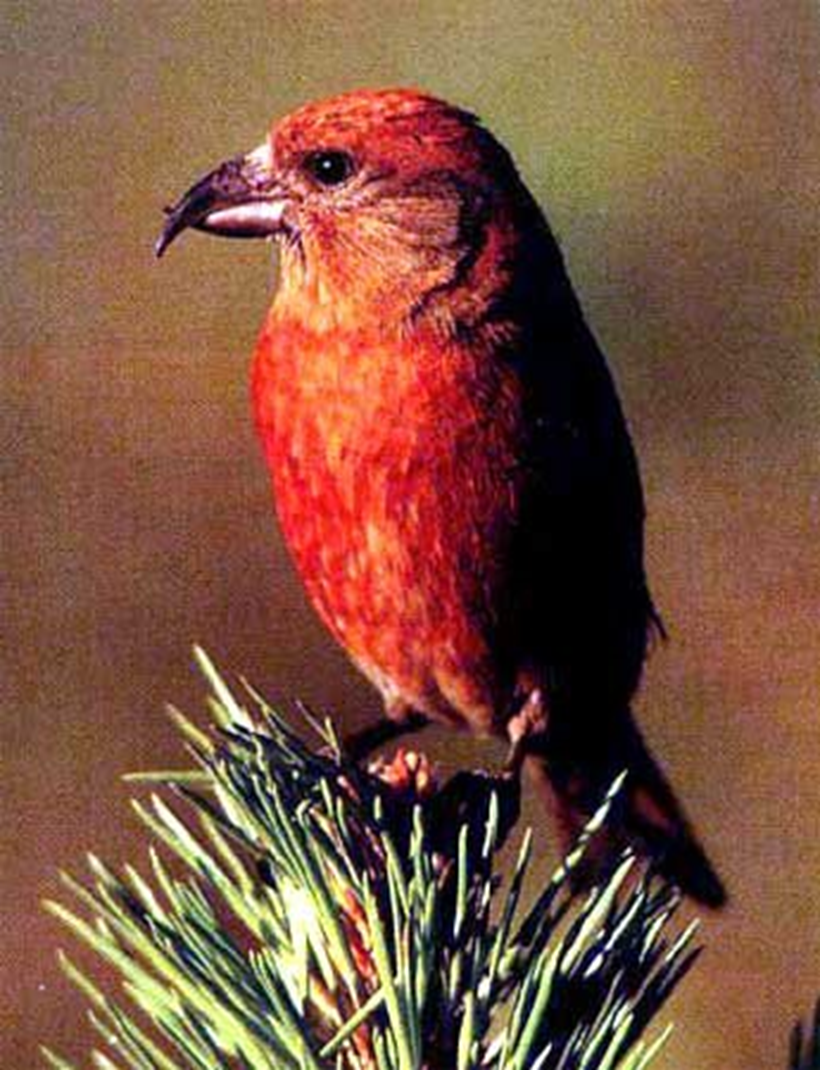 клёст
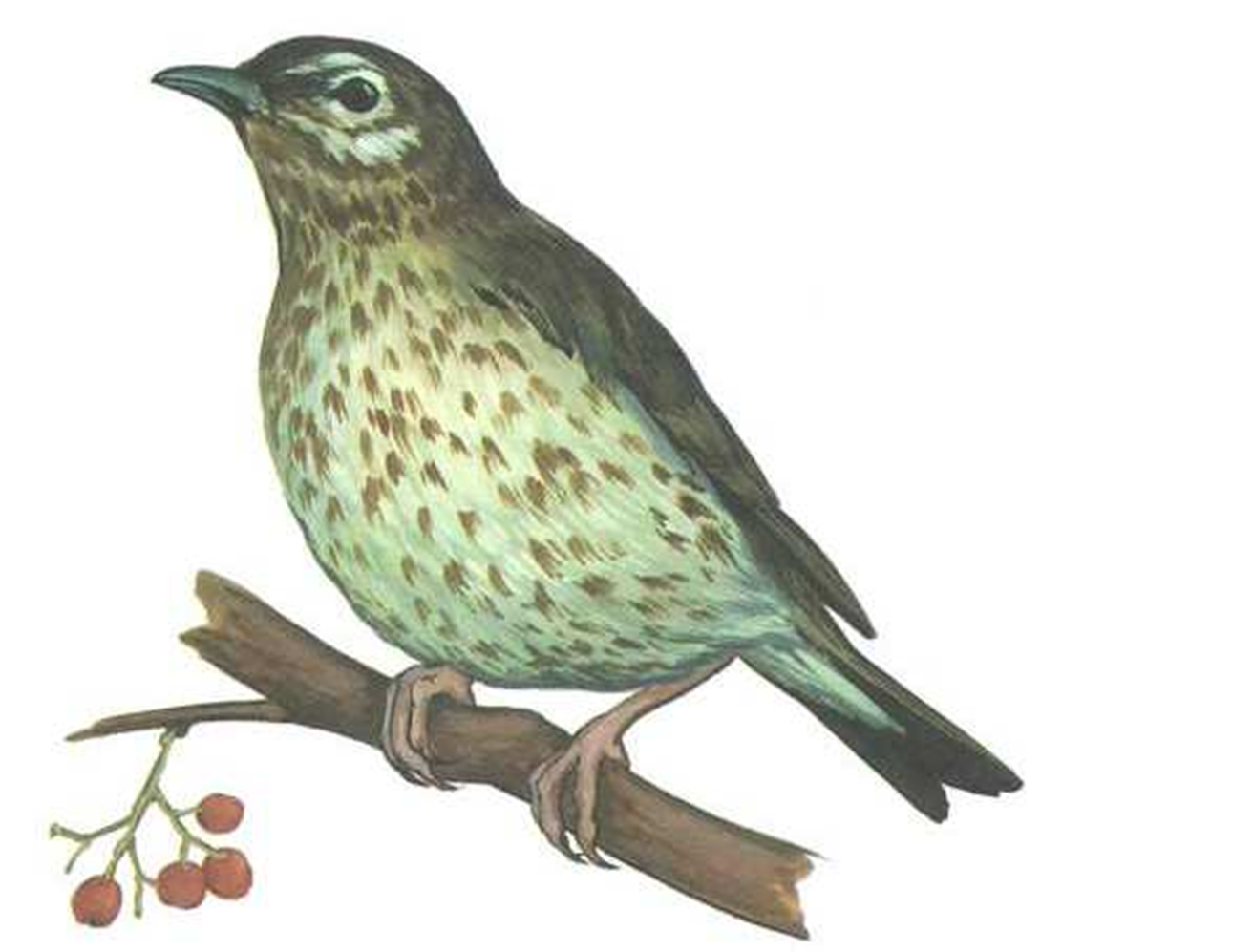 дрозд
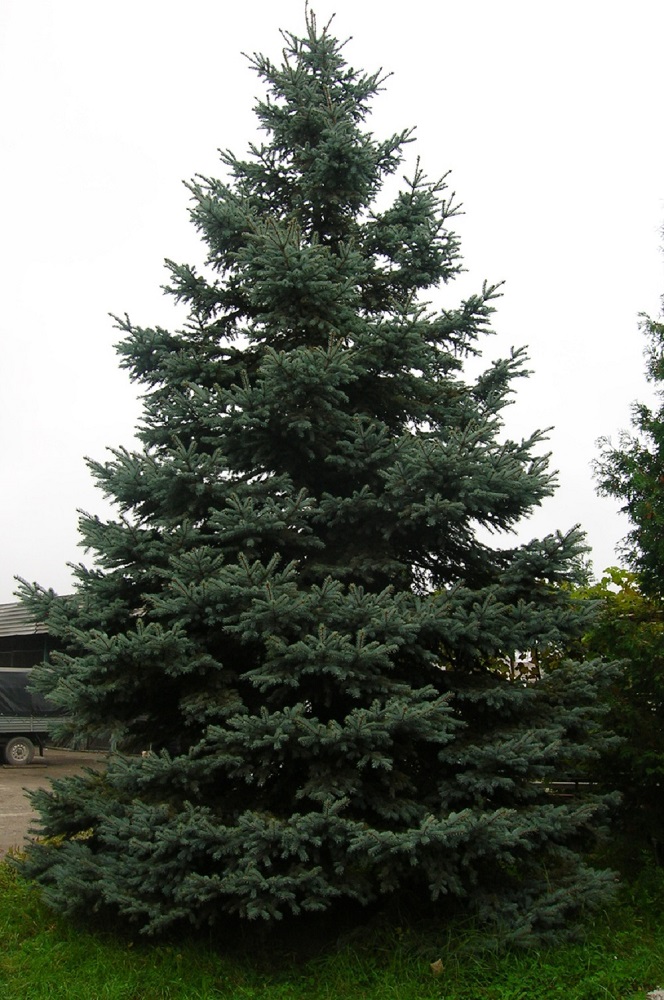 Молодцы!
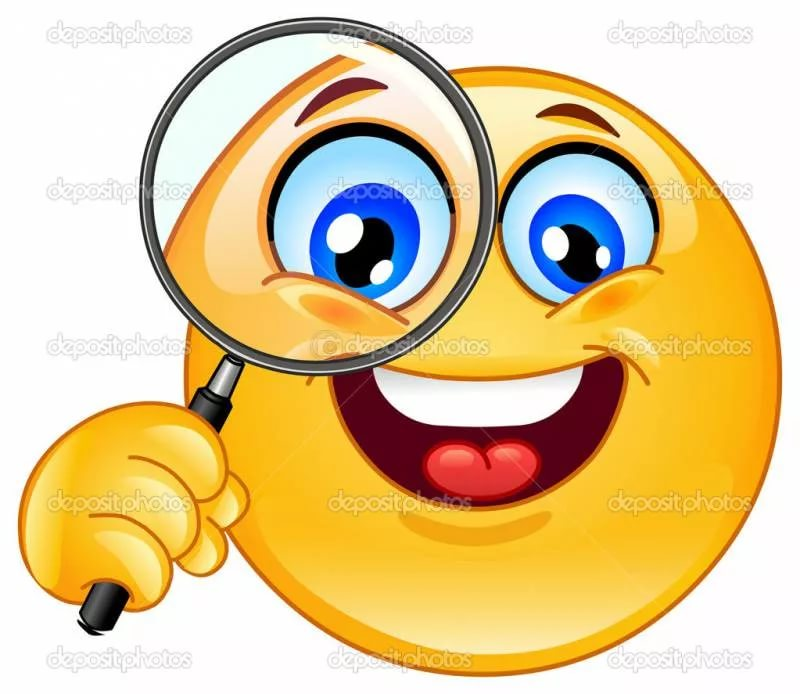